ПОГОДЖЕНО	 				                                                                                    Розмістити в «Підсумки роботи»
Голова суду 
 Вінницького апеляційного суду 
_______________ Сергій МЕДВЕЦЬКИЙ
«12» липня 2022 року
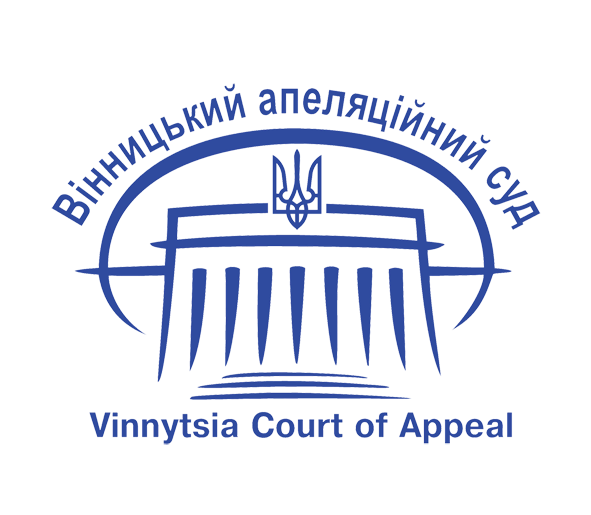 Аналіз роботи Вінницького апеляційного судуз  виконання вимог Закону України від 13 січня 2011 року №2939-VI «Про доступ до публічної інформації» за ІІ квартал 2022 року
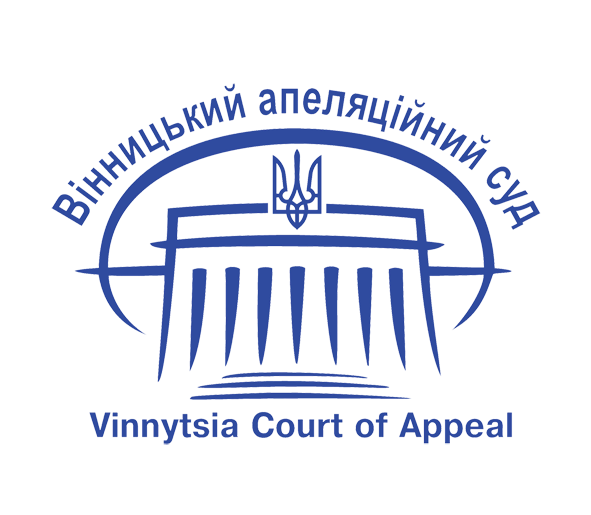 В умовах воєнного стану Вінницьким апеляційним судом доступ до публічної інформації забезпечувався постійно, шляхом оперативного оприлюднення інформації на офіційному вебсайті суду, соціальних мережах, інформаційних стендах в приміщенні суду та надання  інформації за запитами на інформацію.
		За звітний період отримано та опрацьовано один запит на отримання публічної інформації. Оскарження рішень, дій чи бездіяльності Вінницького апеляційного суду як розпорядника публічної інформації не встановлено.


  Начальник відділу діловодства та 
  обліку звернeнь громадян – канцелярії
  Вінницького апеляційного суду                                                    Тетяна ОЛІЙНИК
  12 липня 2022 року